plain Chest film
1 name , date of exposure
2.Lung apex..
3. trachea..
4. hilum ..
5. heart..
6.  diaphragm..
7. cost phrenic angles..
8 .lung  fields
9.Bones..ribs, clavicle, scapula
10. soft  tissue. Neck , breast, gas under diaph.
Chest  trauma
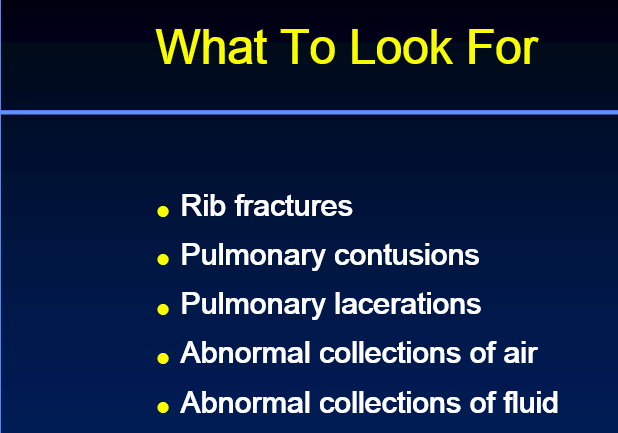 Pulmonary  contusion
contusion
Disruption of the micro- scopical architecture of the lung  with hemorrhage  in the  alveoli as  a result   of  damage  to capillaries. This will interfere  with gas  exchange leading  to hypoxia , it dose  not  involve  tear  or  cut of  the  lung  tissue
laceration
More serious  condition .. With penetrating  trauma .stab wound ..there  is macro scopical lung disruption with  the lung torn or cut.. It  can cause air to leak out of the lacerated lung in to the pleural space .
Pneumo thorax  due to pulmonary  laceration
Pulmonary contusion may mask pulmonary laceration on plain chest film.. Associated flail chest and sub cut. Emphysema
Flail  chest
A broken seg .  Of the rib cage which become  detached  from the rest of the chest wall ..it occur  when  multiple adjacent ribs are broken in to multiple places.. It is usually accompanied  by pulmonary contusion ..causing paradoxical breathing  in which the flail seg  move in  to opposite direction  to  the rest of the chest wall
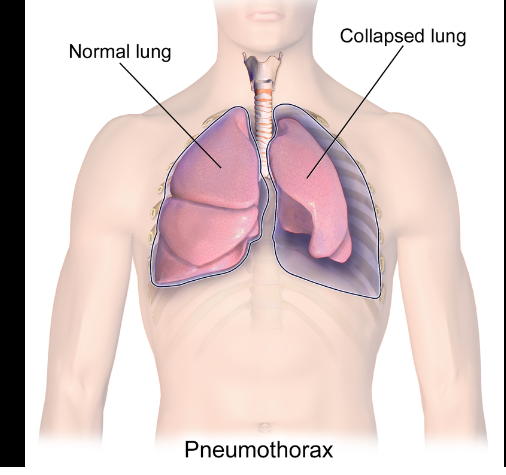 Continuous diaphragm sign
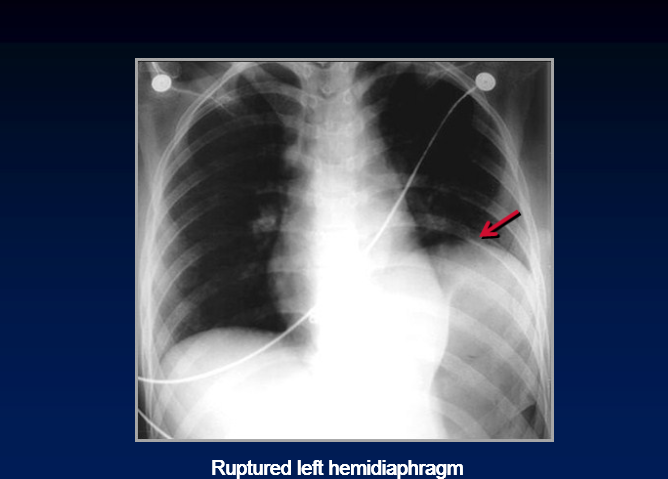